Lou-Anne LE MAIRE
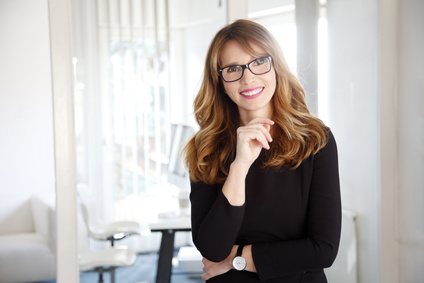 TITULO DO TRABALHO